Achieve Your Employee Recruiting and Selection Goals
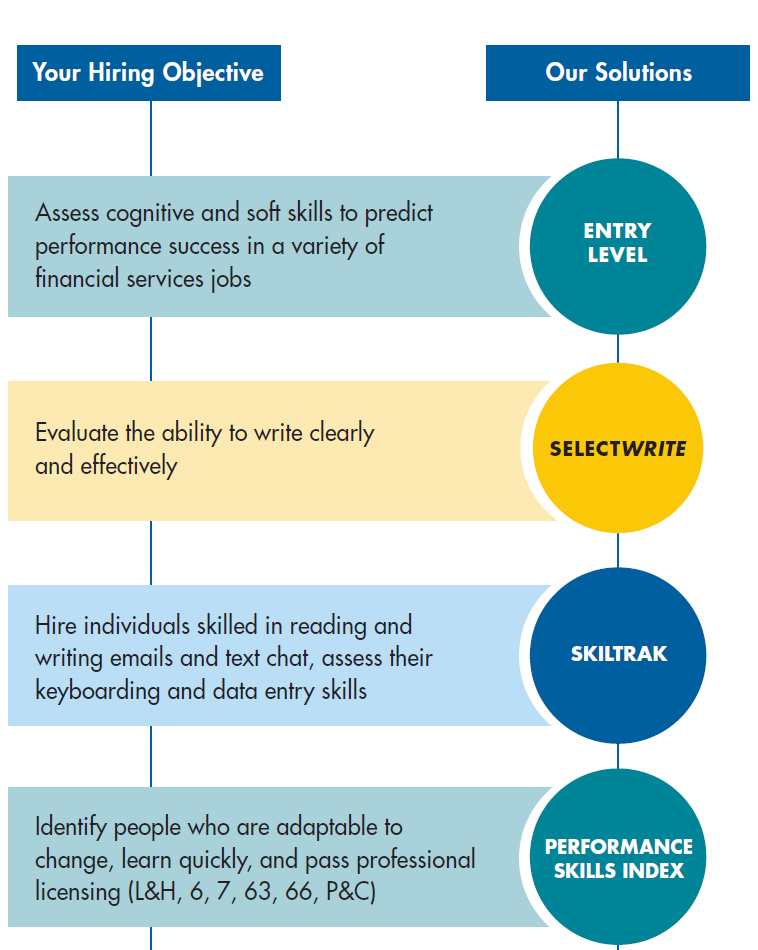 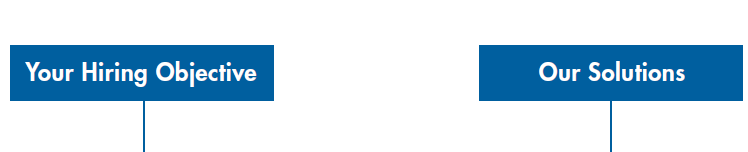 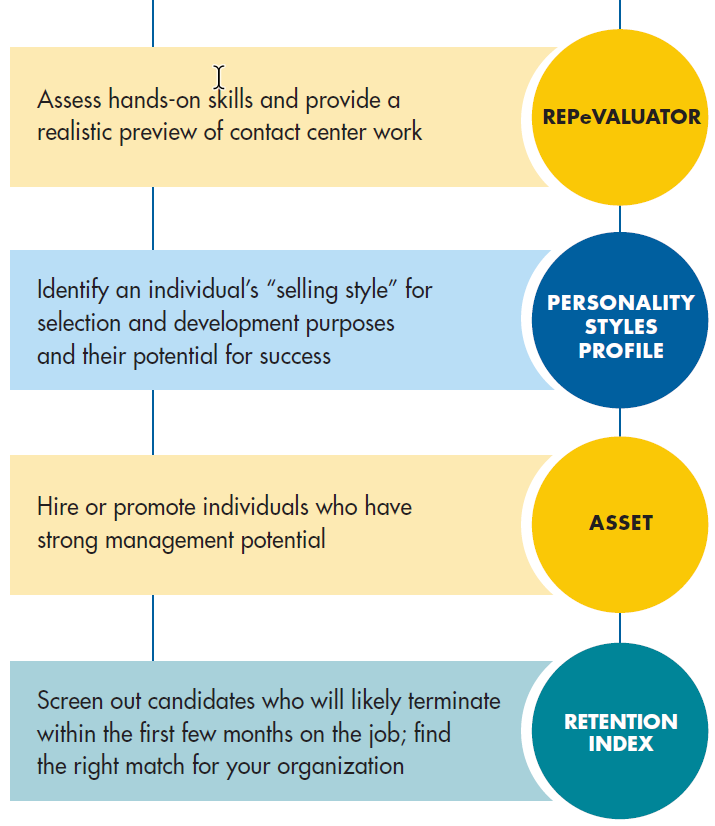 Wide Range of Positions
1